“JAG JOBBAR FÖR ATT HJÄLPA ”
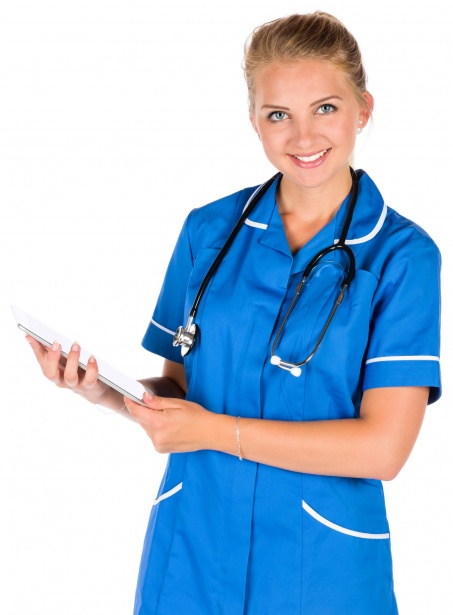 sJUKSKÖTERSKA
Var jobbar en sjuksköterska?
Sjukhus
Vårdcentral
Specialmottagning
Äldrevården 
Skolor
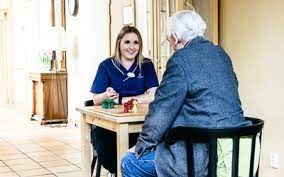 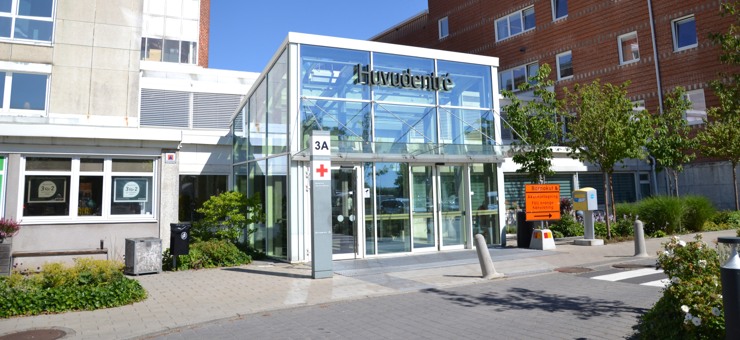 Vad gör en sjuksköterska?
Tar prover

Ger mediciner

Tar hand om patienter

Undersöker patienter

Skriver journaler 

Ger råd
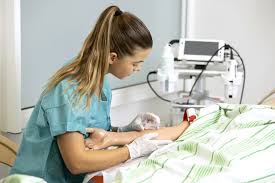 Hur blir man sjuksköterska?
Gymnasieutbildning 

3 års utbildning efter gymnasiet
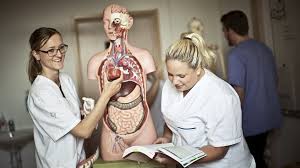 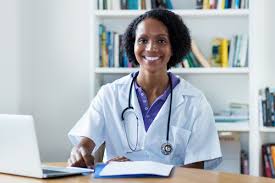 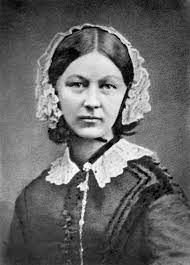 Florence Nightingale
1820-1910

Kunskap om sjukvård och omvårdnad

Förbättrade renlighet och tog hand om de sjuka 

Sjuksköterskeskola i London 

Första riktiga sjuksköterskan
     Internationella sjuksköterskedagen 12 maj
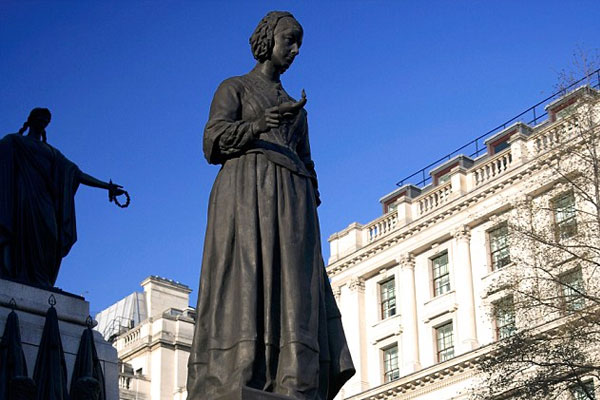 SJUKSKÖTERSKA
[Speaker Notes: Klassen skriver tillsammans några rader för att sammanfatta lektionen.]